Thực đơn 
        Ngày 13/03/2025
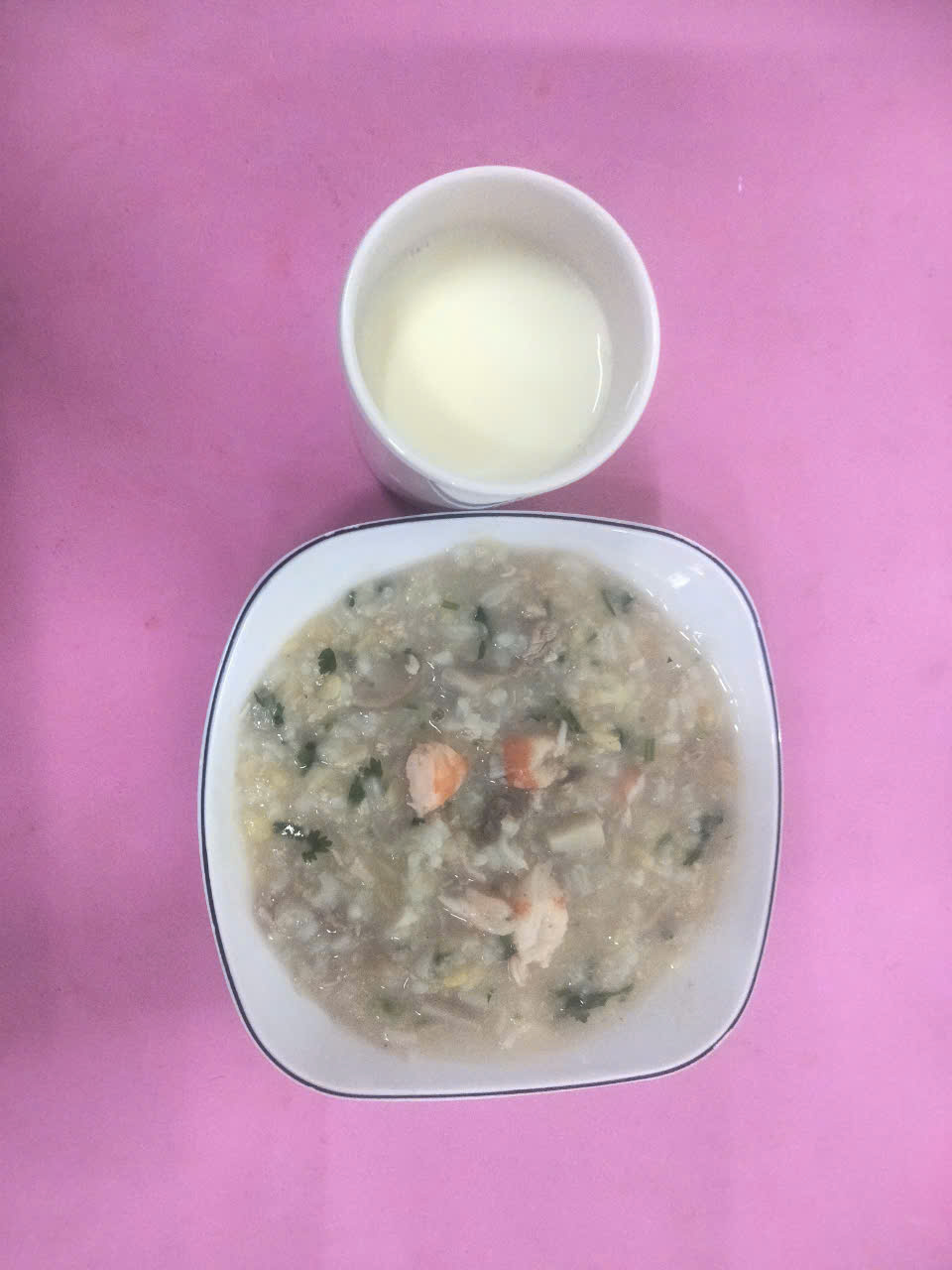 BUỔI SÁNG:
- Cháo đậu xanh nấu nấm rơm, thịt heo
- Sữa
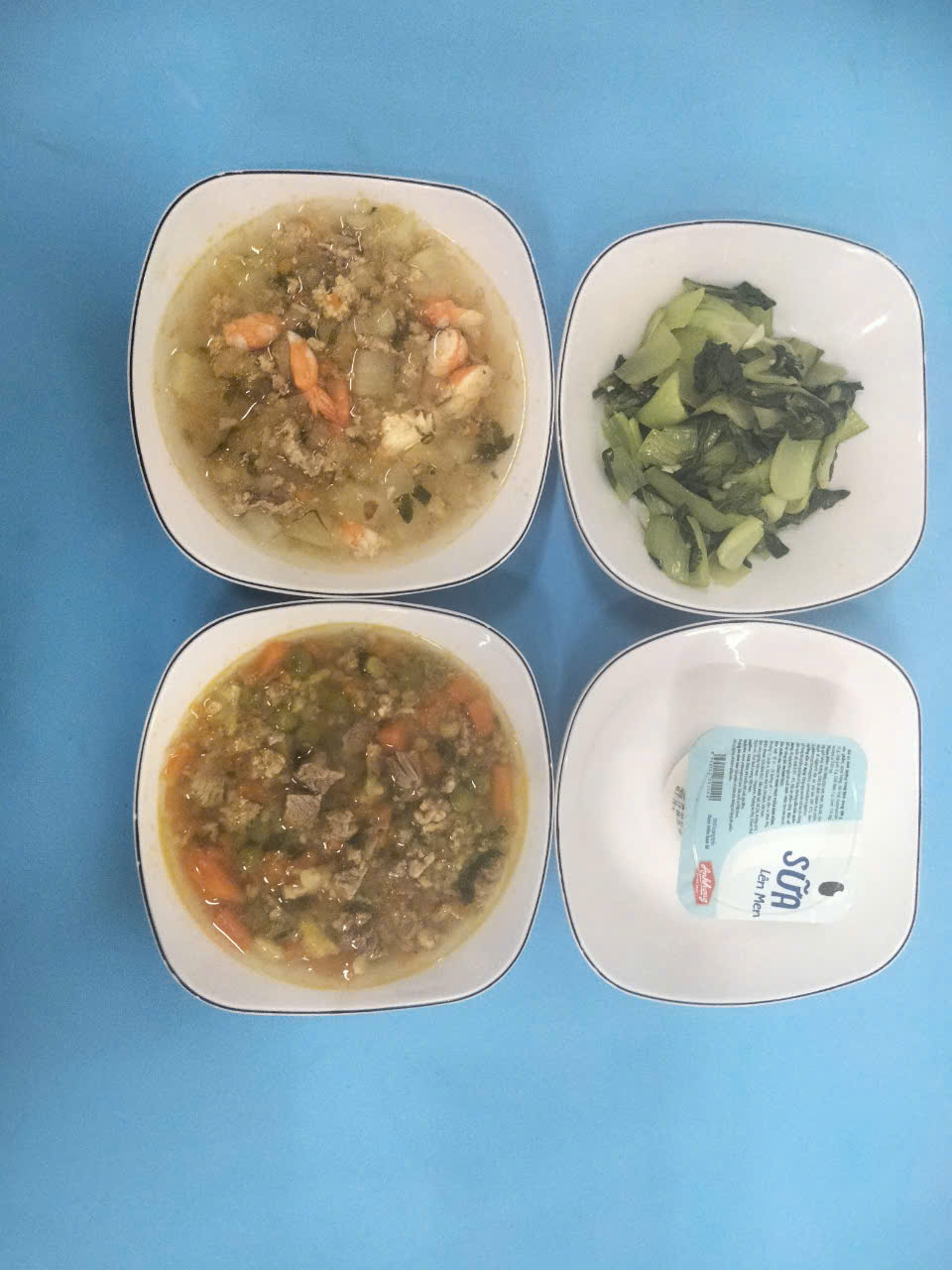 BUỔI TRƯA:
Món mặn: Bò nấu đậu trắng, cà rốt, đậu tipo, bắp non
Món canh: Đu đủ xanh nấu tôm thịt
Món xào: Cải thìa xào dầu tỏi
Tráng miệng: Yaourt
BUỔI XẾ:
Miến gà nấu bắp cải trắng
Tráng miệng: Thanh long
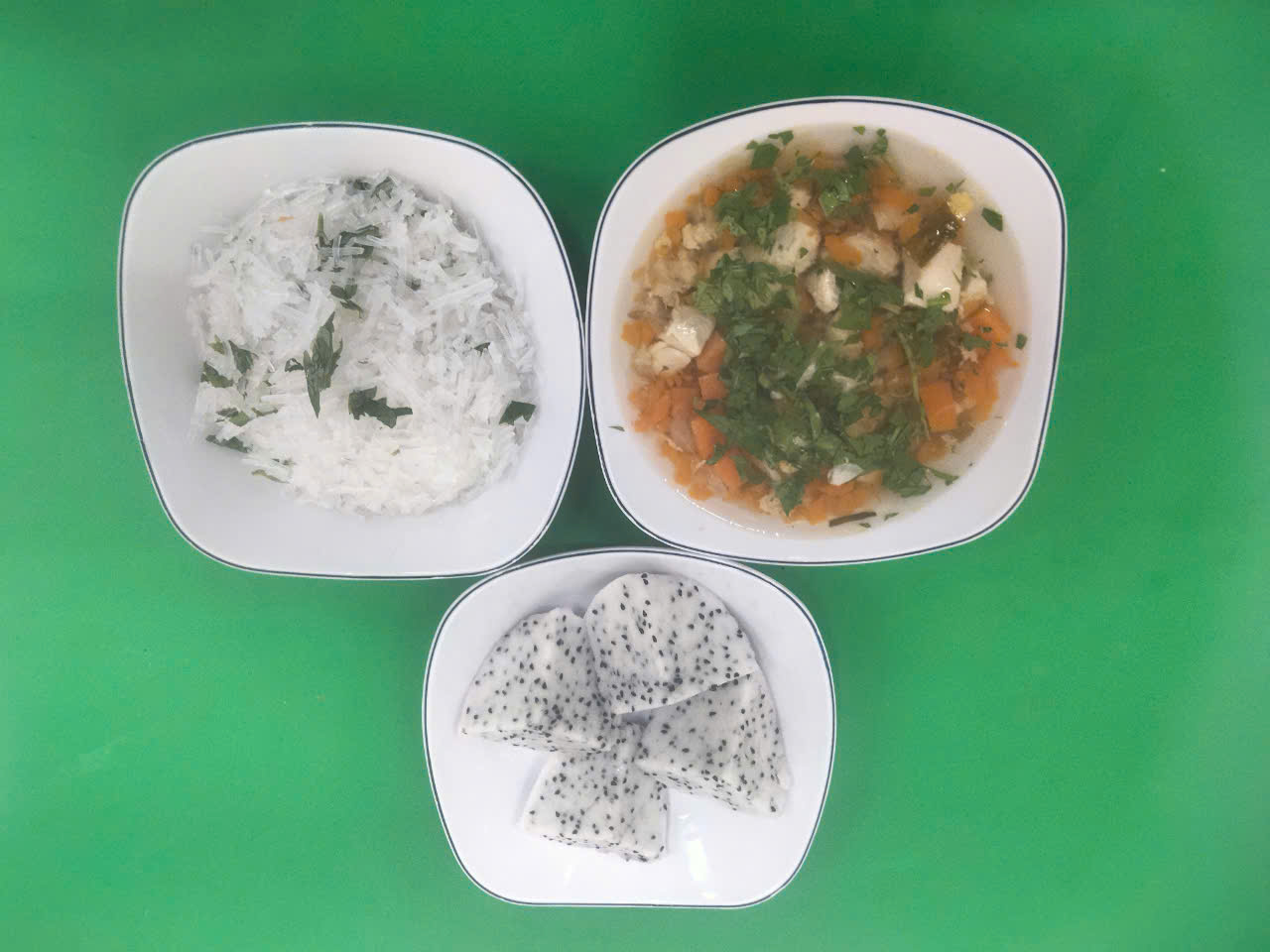